Unit3 Weather
第1课时
A Let’s learn &  let’s chant
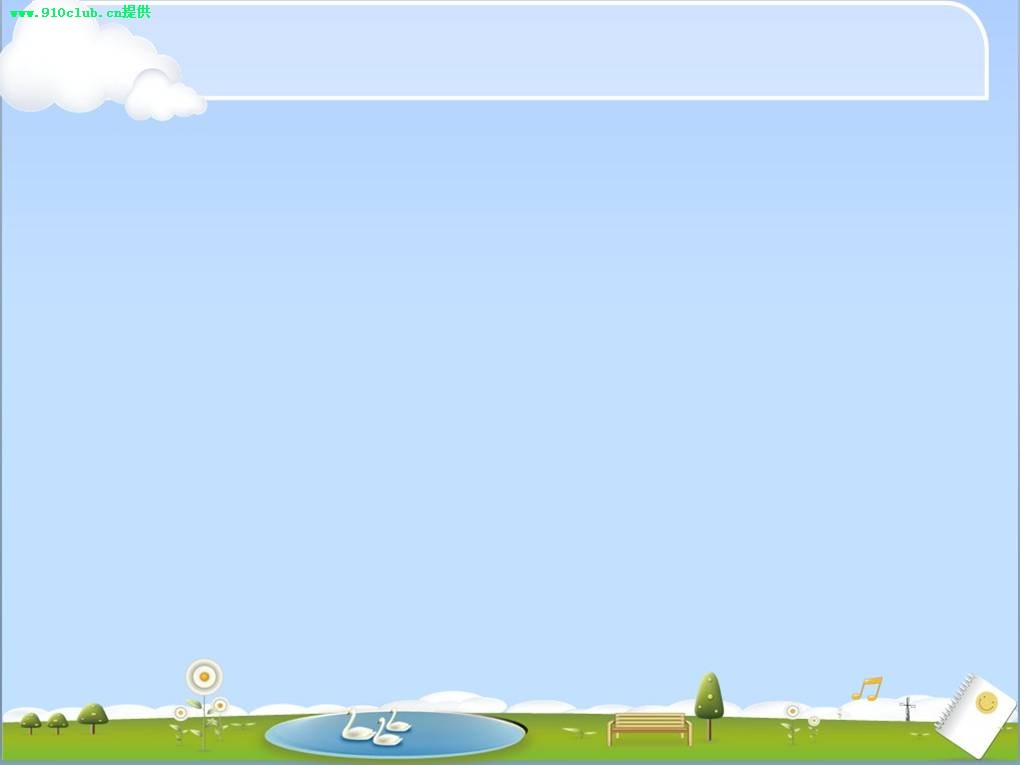 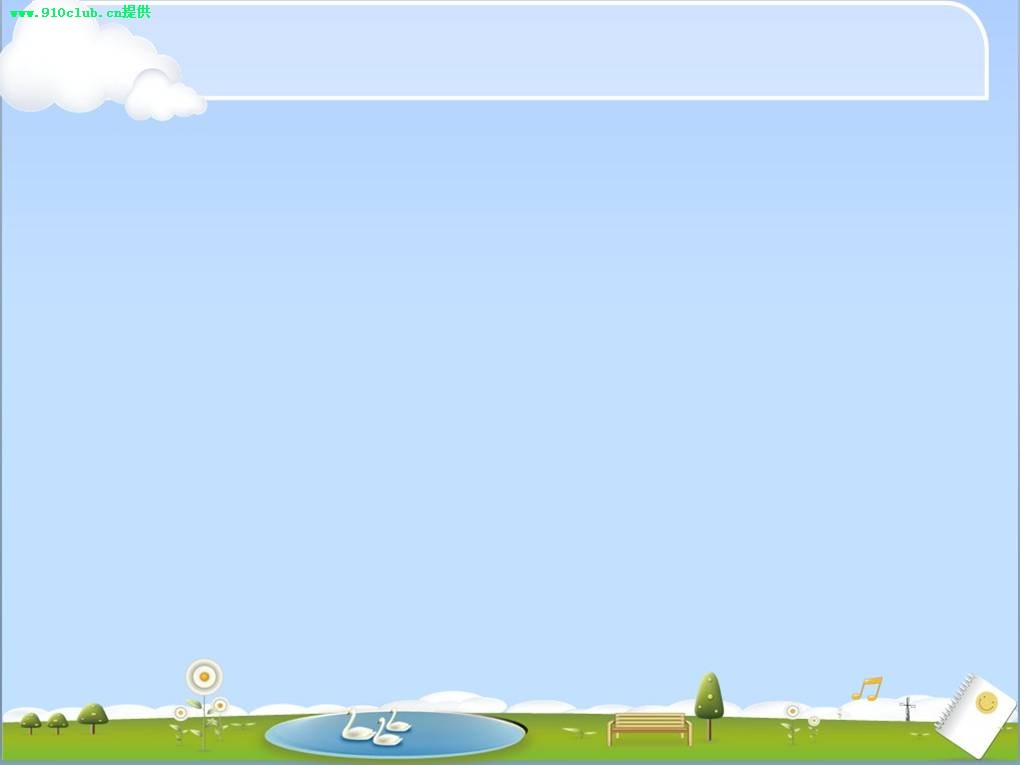 Task1: 看图，讨论
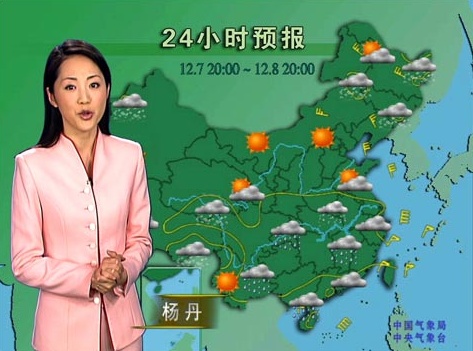 What’s she talking about?
Let’s talk about weather.   说天气
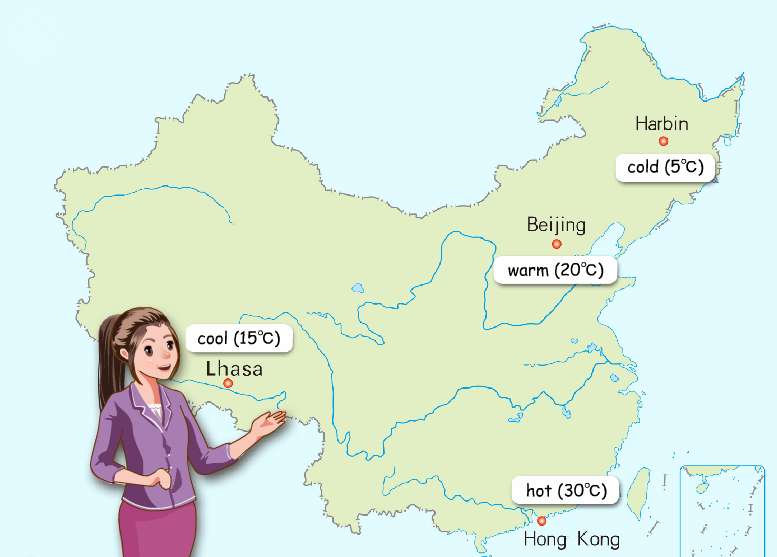 weather report
Task2: 看图，猜单词
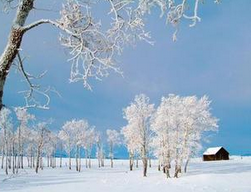 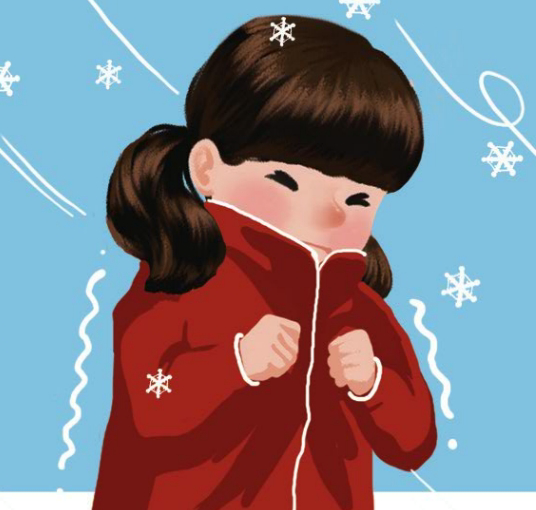 cold
Do you know?
It’s cold in Harbin.
描述天气的句型：
It’s + 表示天气状况的形容词+其他
Task2: 看图，猜单词
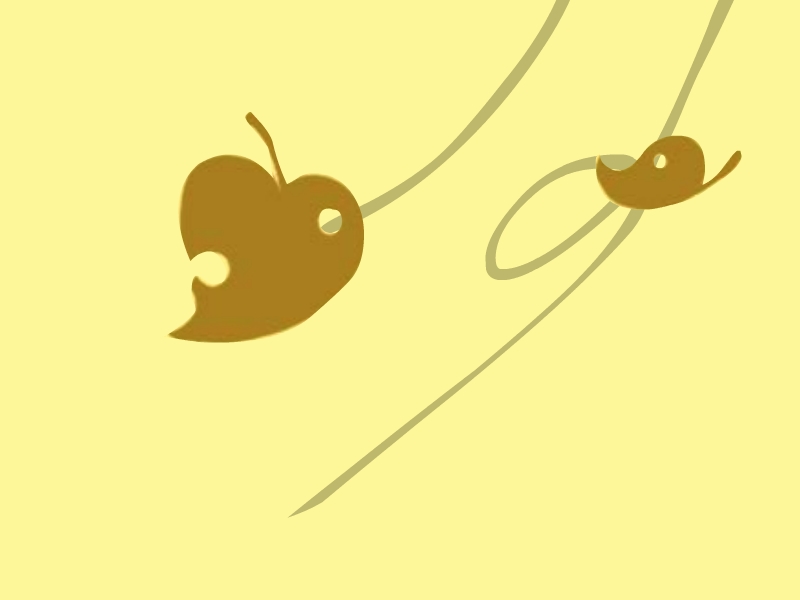 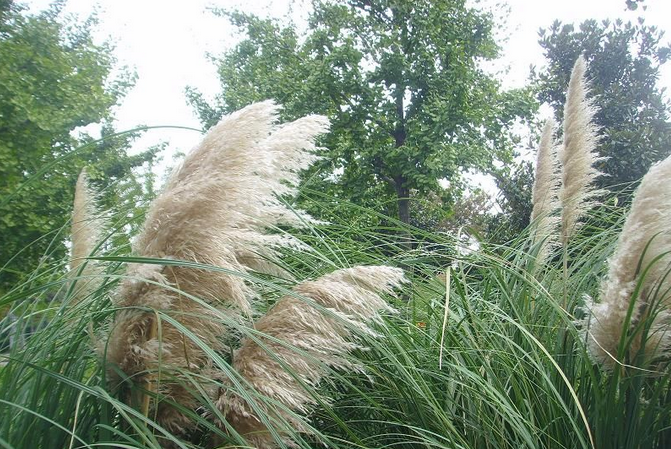 cool
It’ s cool in Lhasa.
Task2: 看图，猜单词
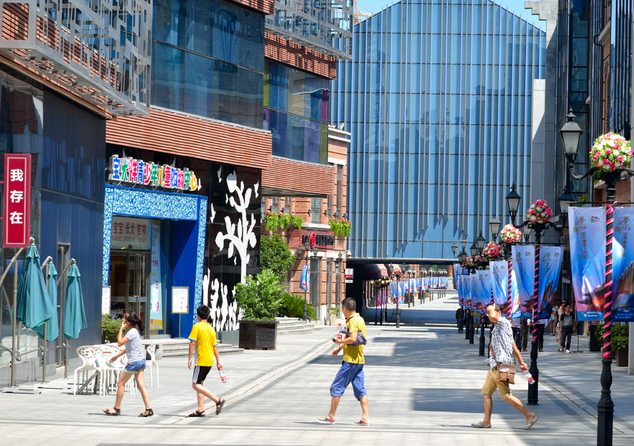 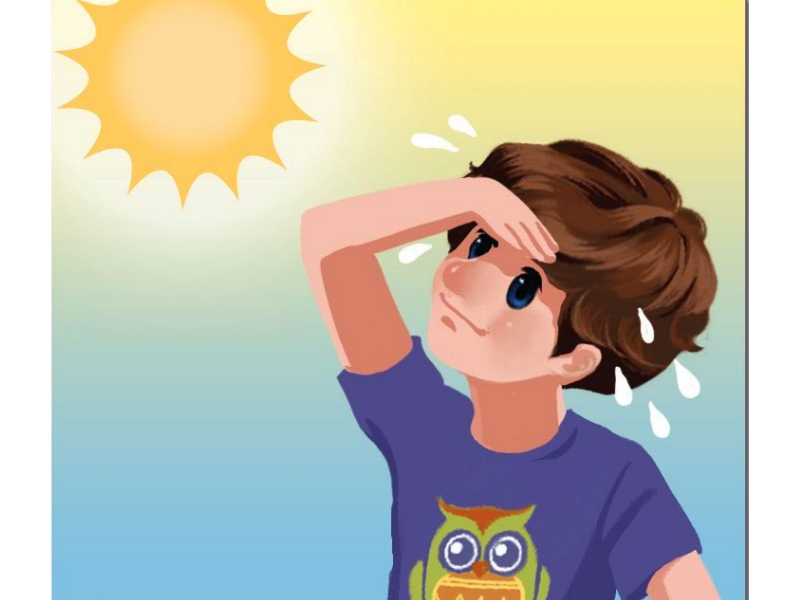 hot
It’ s hot in Hong Kong.
Task2: 看图，猜单词
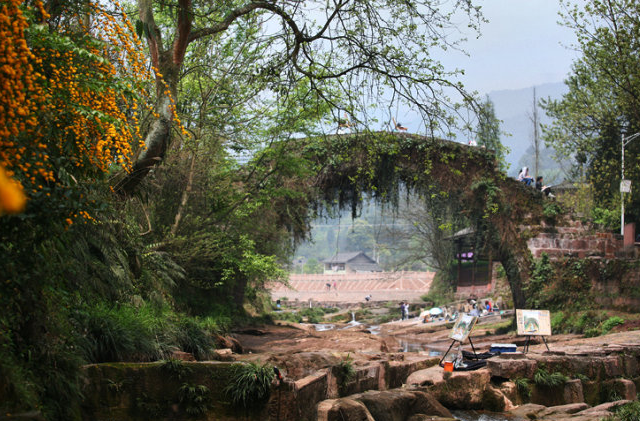 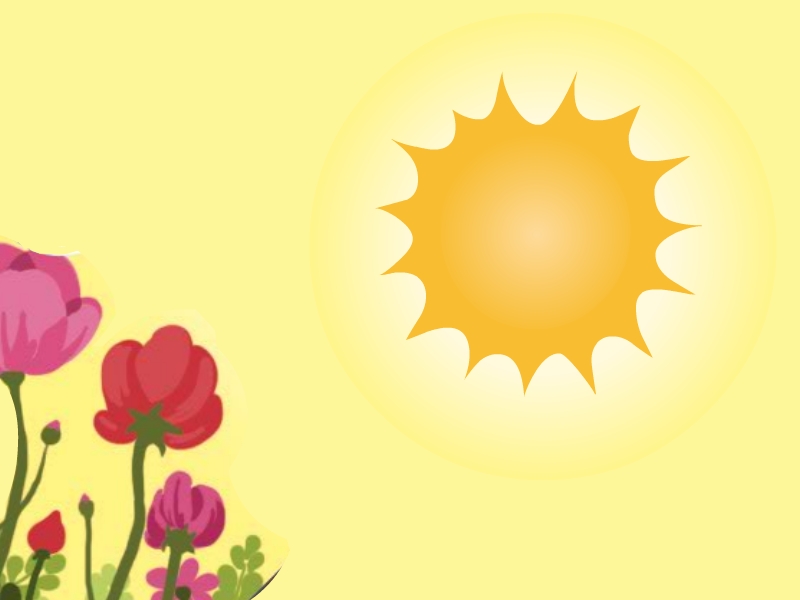 warm
It’ s warm in Beijing.
Do you know?
hot—cold
warm—cool
Do you know?
天气预报常用词汇
fine/clear/good weather 好天气。
windy刮风天
light rain 小雨
foggy有雾的
thunder雷
lightning闪电
bad weather坏天气
Let’s chant
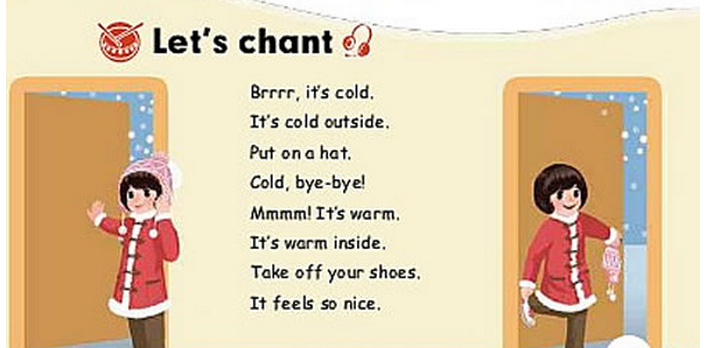 Homework
☆:一星级:听录音，会读单词和句子；

☆☆:二星级:单词、句子会写会读；

☆☆☆:三星级:能够在情景中运用句型It’s…描述天气状况。

(你可以根据自己的实际情况任选一个做)